Φεβρουάριος 2024
συνδρομητική έρευνα
Συντάχθηκε για το MEGA
Η πορεία της χώρας‘Κατά τη γνώμη σας η χώρα μας αυτή την περίοδο κινείται προς τη σωστή ή προς τη λάθος κατεύθυνση;’
%
2
Τα πέντε σημαντικότερα προβλήματα της χώρας‘Ποιο νομίζετε ότι είναι το σημαντικότερο πρόβλημα που αντιμετωπίζει σήμερα η χώρα μας;’ αυθόρμητες αναφορές
%
3
Εντυπώσεις από την Κυβέρνηση στο ζήτημα της αντιμετώπισης του Πληθωρισμού
%
4
Εντυπώσεις από την Κυβέρνηση στο ζήτημα της Εγκληματικότητας
%
5
Αξιολόγηση Κυβέρνησης και Αξ. Αντιπολίτευσης‘Ποια είναι η εντύπωση σας για το έργο της Κυβέρνησης συνολικά, θετική ή αρνητική; Και ποια για την Αξ. Αντιπολίτευση του ΣΥΡΙΖΑ’
%
6
Αξιολόγηση Πρωθυπουργού και αρχηγού Αξ. Αντιπολίτευσης‘Ποια είναι η γνώμη σας για τον τρόπο με τον οποίο ασκεί τα καθήκοντά του μέχρι στιγμής ο Πρωθυπουργός κ. Μητσοτάκης; Θετική ή αρνητική; Και ποια είναι η γνώμη σας για τον τρόπο με τον οποίο ασκεί τα καθήκοντά του μέχρι στιγμής ο αρχηγός της Αξιωματικής Αντιπολίτευσης κ. Στέφανος Κασσελάκης’
%
7
Άποψη για τον πολιτικό γάμο ομόφυλων ζευγαριών‘Συμφωνείτε ή διαφωνείτε με την άποψη ότι και τα ομόφυλα ζευγάρια θα πρέπει να έχουν το δικαίωμα να συνάπτουν πολιτικό γάμο;’
Συμφωνώ/Μάλλον συμφωνώ
60%
62% τον Ιαν-24
Διαφωνώ/Μάλλον διαφωνώ
38%
36% τον Ιαν-24
%
8
Άποψη για την ενδεχόμενη λειτουργία παρατημάτων ξένων πανεπιστημίων‘Είστε υπέρ ή κατά της ενδεχόμενης λειτουργίας παραρτημάτων ξένων πανεπιστημίων στην Ελλάδα που θα έχουν τη δυνατότητα να απονέμουν ισότιμους τίτλους σπουδών με τα δημόσια πανεπιστήμια;’
52 τον
 Ιαν-24
45 τον Ιαν-24
%
9
Οι κινητοποιήσεις των αγροτών‘Το τελευταίο διάστημα υπάρχουν κινητοποιήσεις των αγροτών στην Ελλάδα και στην Ευρώπη. Θα λέγατε ότι συμφωνείτε ή διαφωνείτε με …’
*  Βάση μικρότερη των 60 ατόμων
%
10
Δημοτικότητες πολιτικών αρχηγών
%
11
Καταλληλότερος Πρωθυπουργός‘Μεταξύ των πολιτικών αρχηγών ποια/ος νομίζετε ότι είναι καταλληλότερη/ος για πρωθυπουργός της χώρας;’ αυθόρμητα
%
12
Αυτοπρόσωπη παρουσία ή επιστολική ψήφος‘Αν τελικά πάτε να ψηφίσετε θα επιλέξετε αυτοπρόσωπη παρουσία ή επιστολική ψήφο;’
%
13
Πρόθεση ψήφου στις Ευρωεκλογές‘Και αν είχαμε την επόμενη Κυριακή Ευρωεκλογές τι θα ψηφίζατε;’ (αυθόρμητα)
Αδιευκρίνιστη ψήφος: 13,4
ΦΩΝΗ ΛΟΓΙΚΗΣ 0,7%
ΑΝΤΑΡΣΥΑ 0,6%
Άκυρο-Λευκό
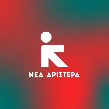 Δε θα ψηφίσουν
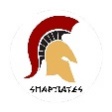 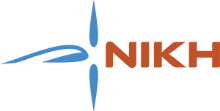 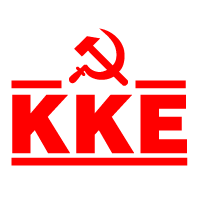 Αναποφάσιστοι
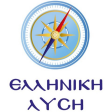 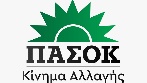 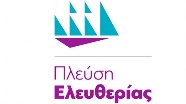 ΔΑ
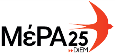 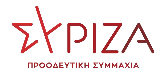 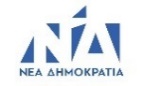 Λοιπά
%
14
Εκτίμηση ψήφου
Περιλαμβάνονται: Χρυσή Αυγή, Ποτάμι, Ένωση Κεντρώων, ΛΑΟΣ, Ελλάδα ο άλλος δρόμος και άλλα κόμματα
33,1
23,8
7,7
3,0
5,4
4,2
1,6
21,2
Ευρωεκλογές 2019
Επίσημα Αποτελέσματα
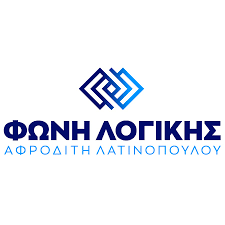 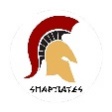 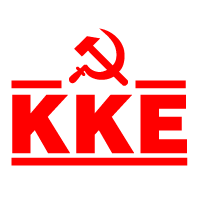 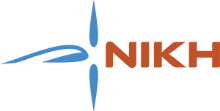 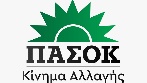 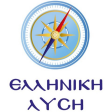 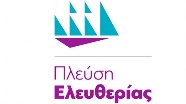 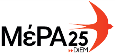 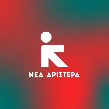 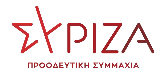 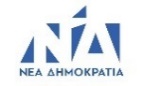 Λοιπά
12,1
13,7
10,3
3,2
8,2
2,8
4,0
2,5
3,0
5,0
35,2
Εκτίμηση ψήφου Βουλευτικών εκλογών - Ιανουάριος 2024
%
15